コードインモバイルチャージャー2000(全面印刷対応)
【提案書】
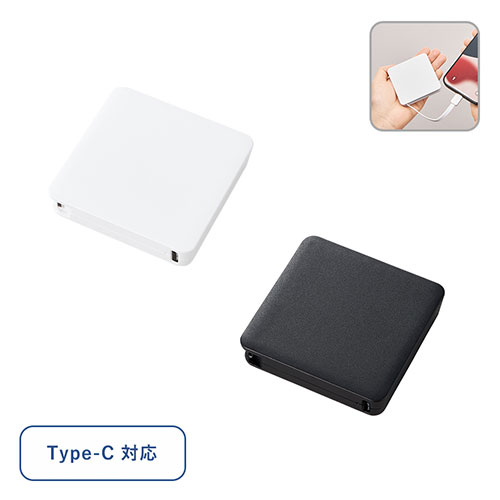 本体側面にケーブルが綺麗に収納できるため、見た目もシンプルでスタイリッシュになり、さらに持ち歩きにも便利なモバイルチャージャーです。名入れ可能で販促用などにもおすすめ。
特徴
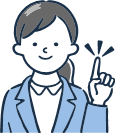 納期
納期スペース
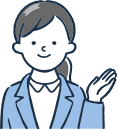 仕様
素材：ABS 他
サイズ：61×61×14mm
包装：エアパッキン、紙箱
備考：取説付、最大出力1A、バッテリー容量2000mAh、本体重量約63g、Type-Cケーブル付属、残量表示ランプ付
お見積りスペース
お見積